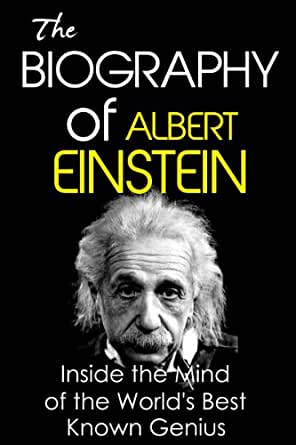 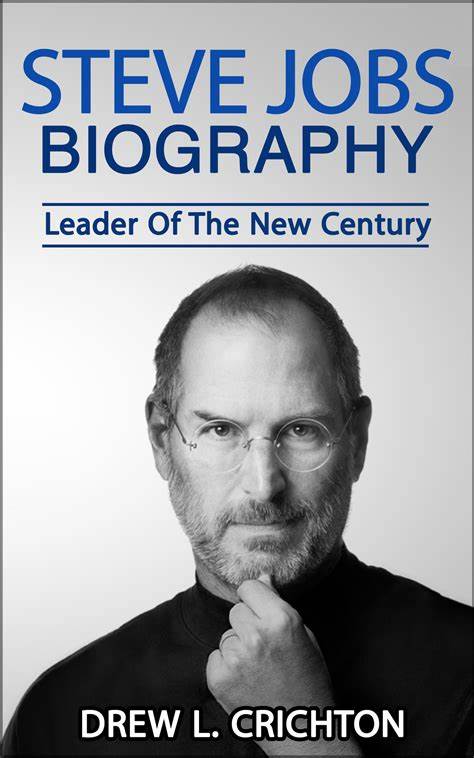 La biografia
Dal greco
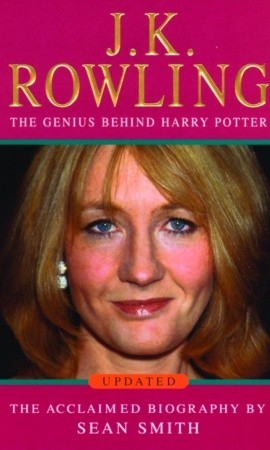 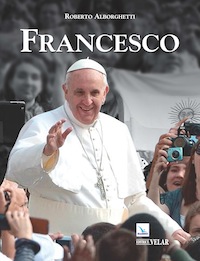 BIOS               GRAFIA
vita                scrittura
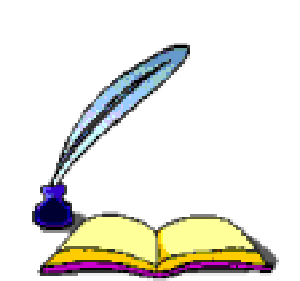 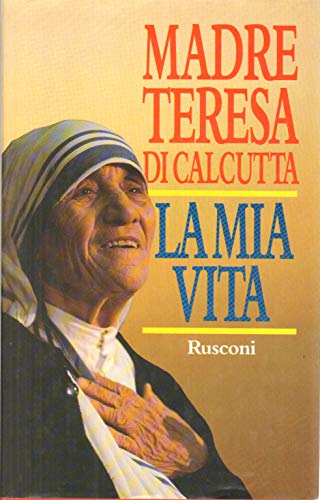 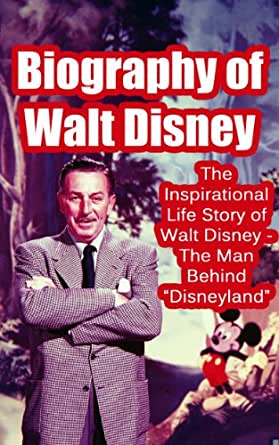 Classe 5 D Ins. Anna Toscano
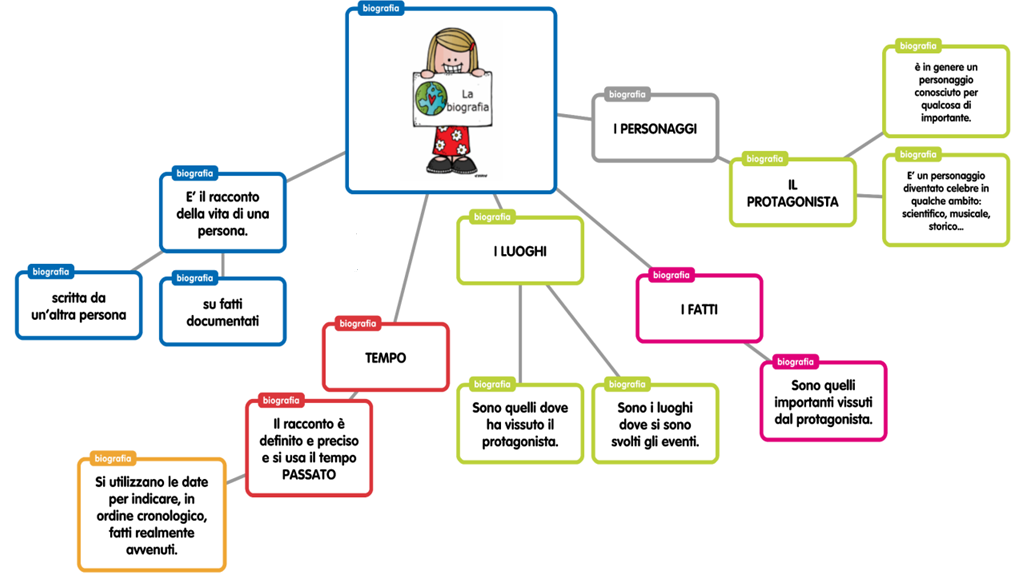 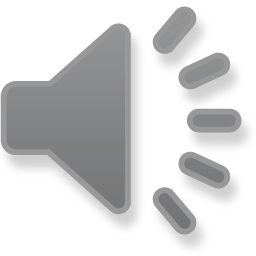 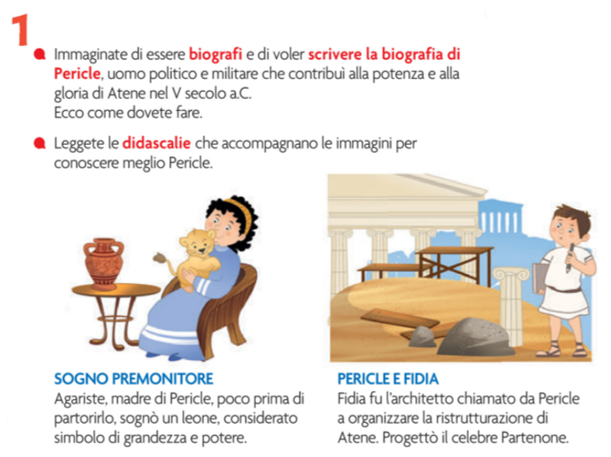 Biografi di Pericle
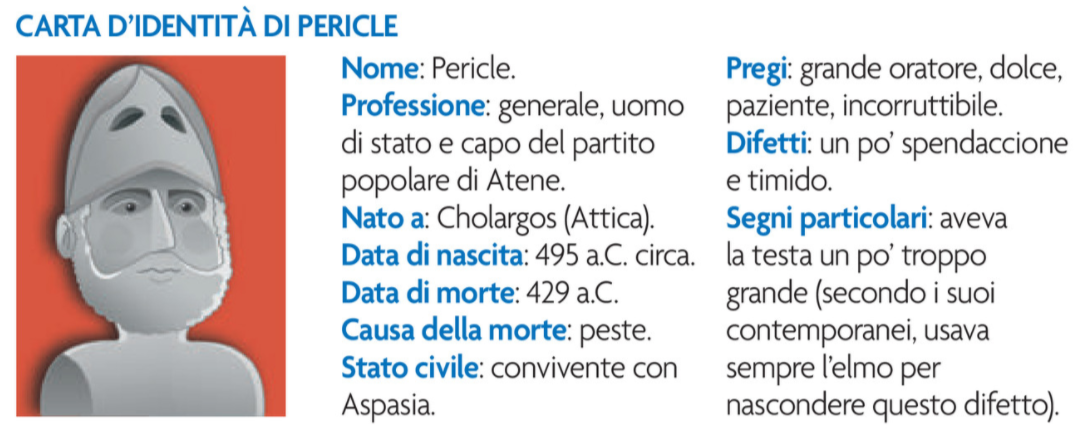 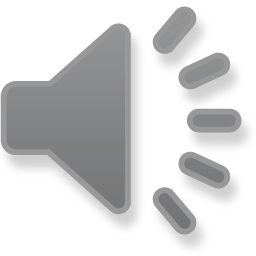 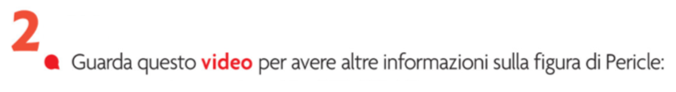 ATTIVITA’
A questo indirizzo:
http://www.ovovideo.com/pericles/
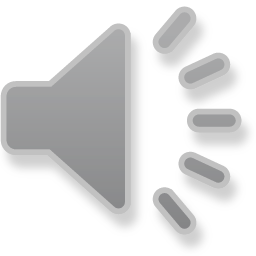 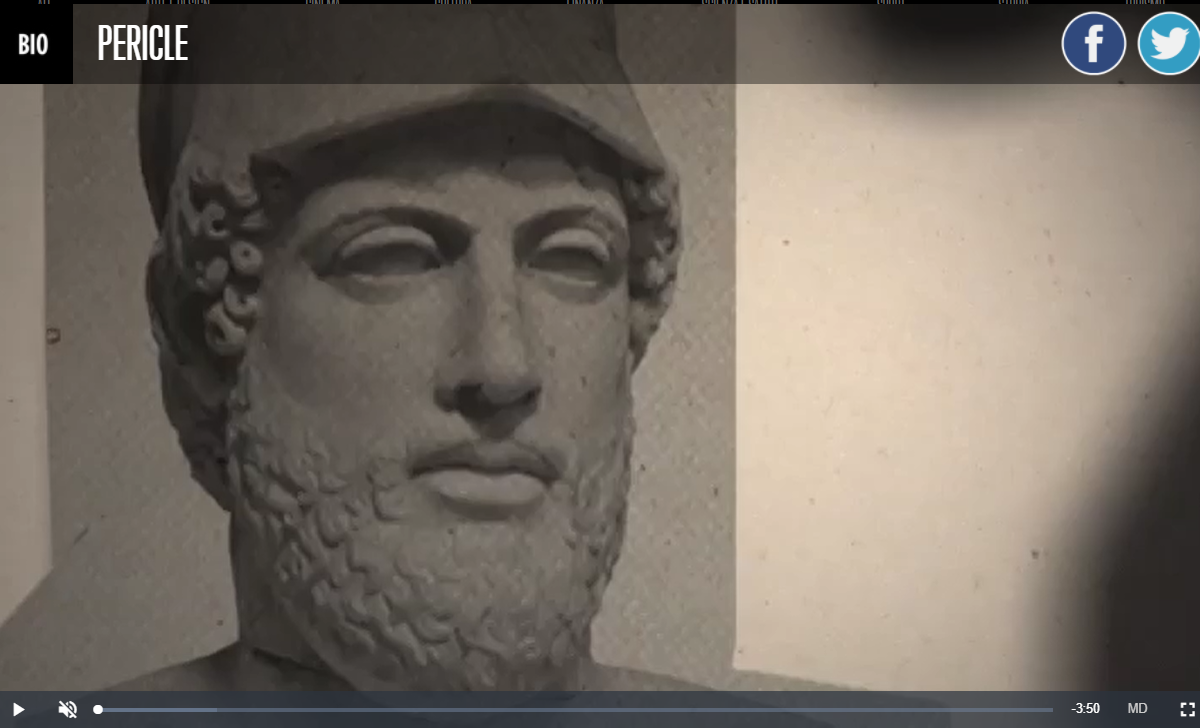 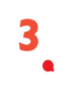 Ora diventa un biografo e con le notizie che hai a disposizione scrivi la biografia di Pericle. Rileggi le didascalie, la sua carta d’identità e rivedi il video appuntando le notizie più importanti riferite 
alla politica e le riforme 
alla guerra del Peloponneso
alla sua morte